23RD EUROPEAN CONFERENCE ON
FEW-BODY PROBLEMS IN PHYSICS
From J/ψ to LHCb Pentaquark
……and beyond
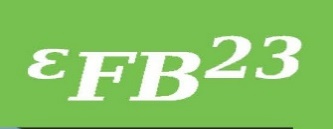 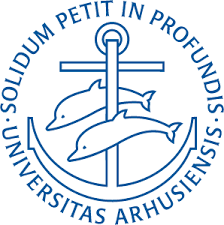 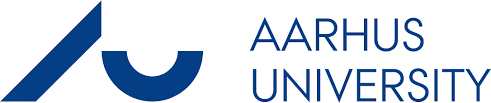 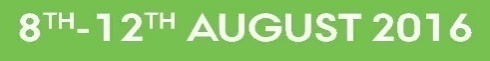 F. Fernández1, D.R. Entem1, P.G. Ortega2, J. Segovia3
         1) GFN & IUFFyM  Universidad de Salamanca
          2) IFIC Universidad de Valencia
          3) Physik Department Technische Universität  München
1
23RD EUROPEAN CONFERENCE ON
FEW-BODY PROBLEMS IN PHYSICS
The hadron physics in the heavy quark sector is indeed
a Few Body Problem
Outline
Motivation 
The model:constituent quarks, coupled     channels formalism, 3P0 model
Results 
Conclusions
2
23RD EUROPEAN CONFERENCE ON
FEW-BODY PROBLEMS IN PHYSICS
The two body problem
3
23RD EUROPEAN CONFERENCE ON
FEW-BODY PROBLEMS IN PHYSICS
On November 10-th 1974, at SLAC and BNL an extremely narrow resonance was discovered at an energy of about 3100 MeV

The resonance was immediately confirmed at Frascati 

Its small width  couldn't be explained in terms of the known quarks u,d or s

This resonance was called J at BNL and y at SLAC
4
23RD EUROPEAN CONFERENCE ON
FEW-BODY PROBLEMS IN PHYSICS
The discovery of the J/
 at SLAC…
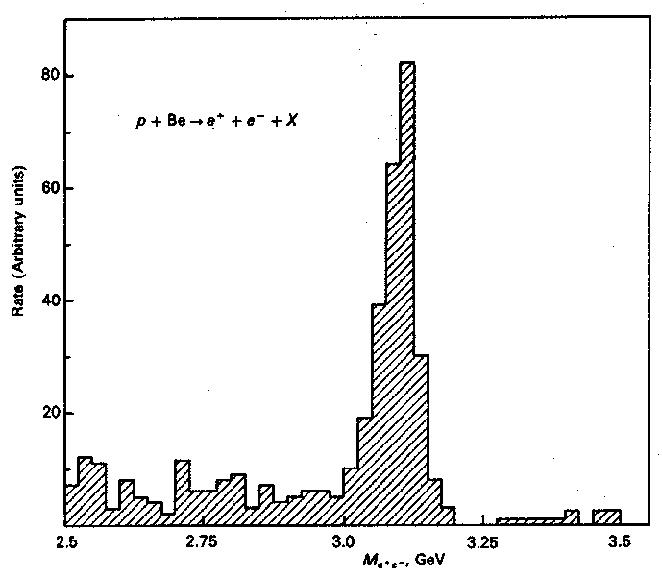 The 1974 November revolution
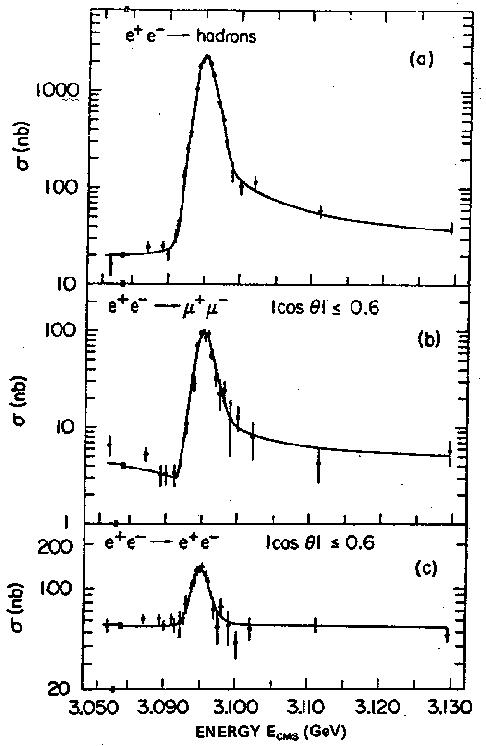 …and at the Brookhaven 
    National Laboratory
5
23RD EUROPEAN CONFERENCE ON
FEW-BODY PROBLEMS IN PHYSICS
A few years before, Glashow, Iliopoulos and Maiani proposed a model to explain the absence of the S=1 neutral weak currents:


This model predicted  the existence of a new quark “charm” with charge +2/3 
The discovery of the J/y confirmed this prediction  and was actually the definitive confirmation of the existence of quarks
6
23RD EUROPEAN CONFERENCE ON
FEW-BODY PROBLEMS IN PHYSICS
Non relativistic two body problem
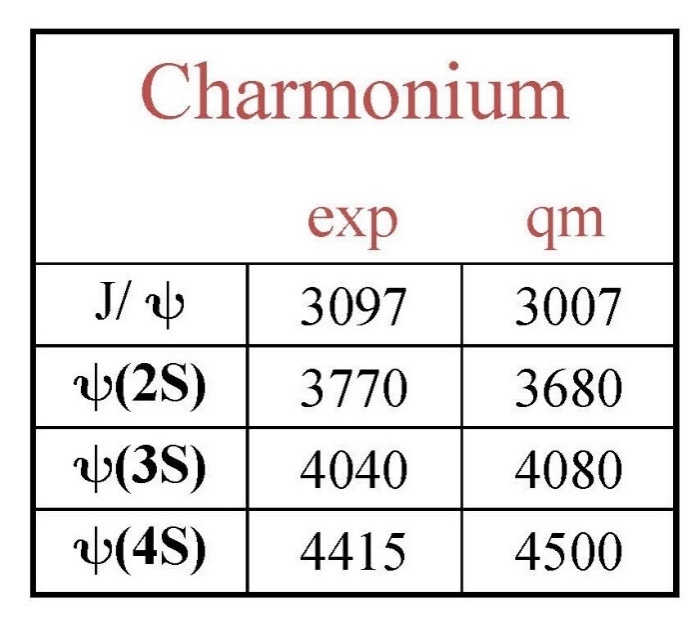 V(r)
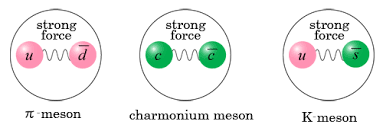 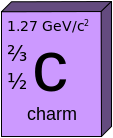 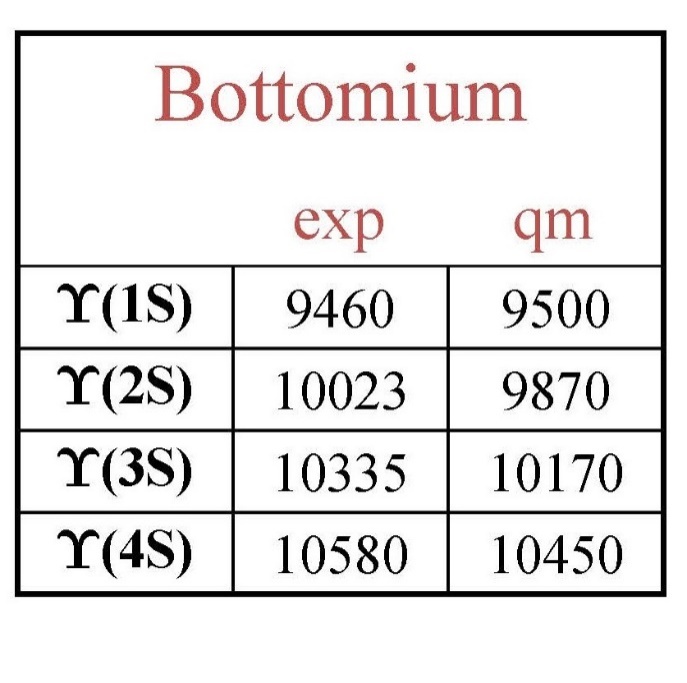 Bottomonium
r
7
23RD EUROPEAN CONFERENCE ON
FEW-BODY PROBLEMS IN PHYSICS
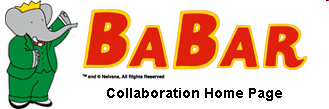 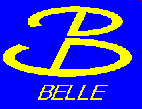 B-factories
@ KEK
@ SLAC
e+e– → (4S)
Ecms ~ 10.6 GeV
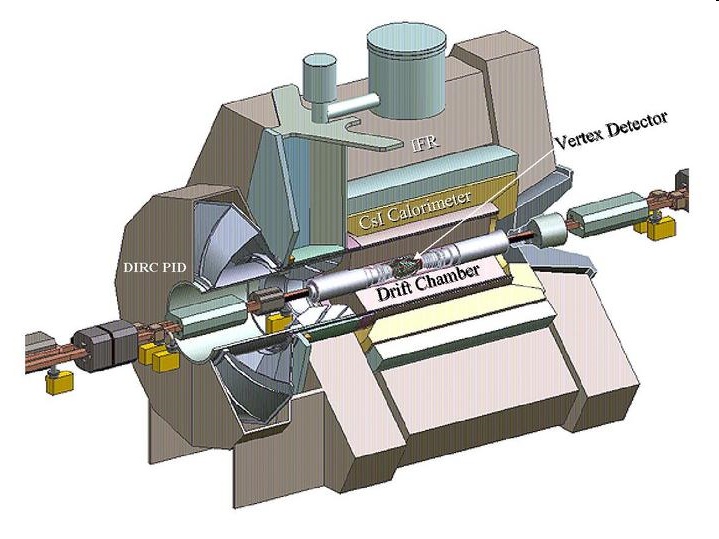 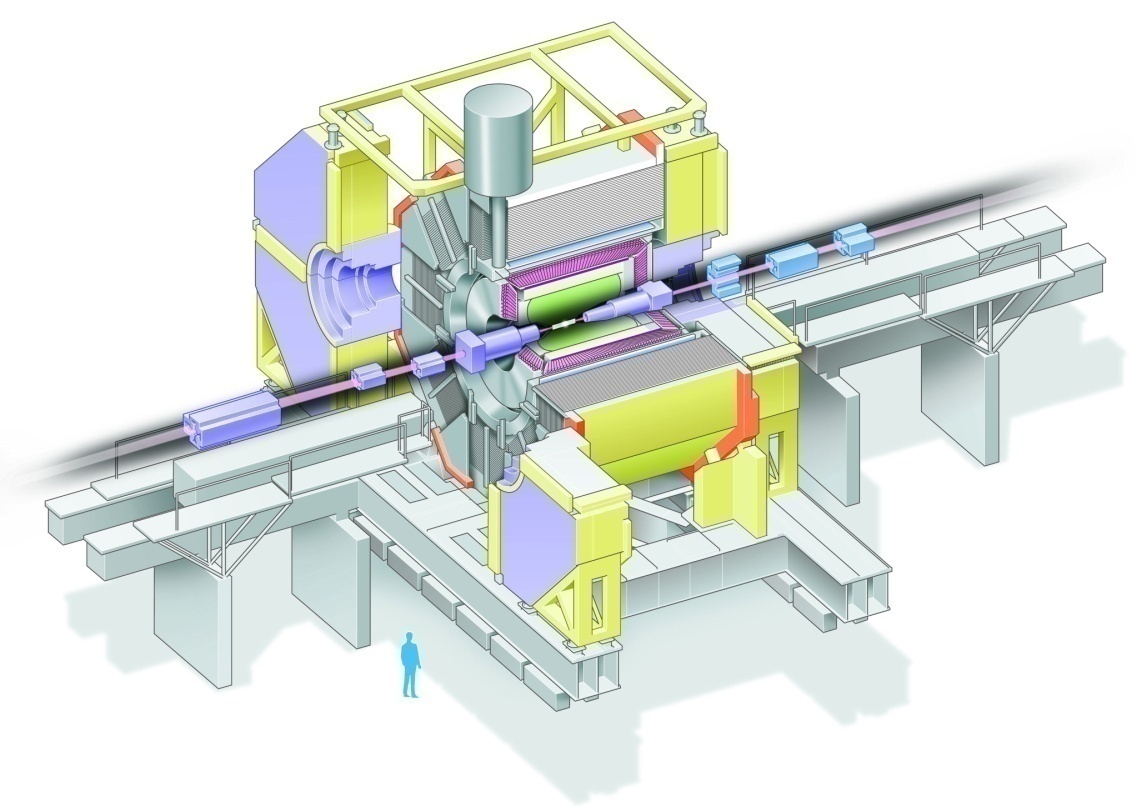 Data taking : 2000 – 2010
8
23RD EUROPEAN CONFERENCE ON
FEW-BODY PROBLEMS IN PHYSICS
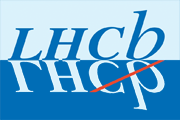 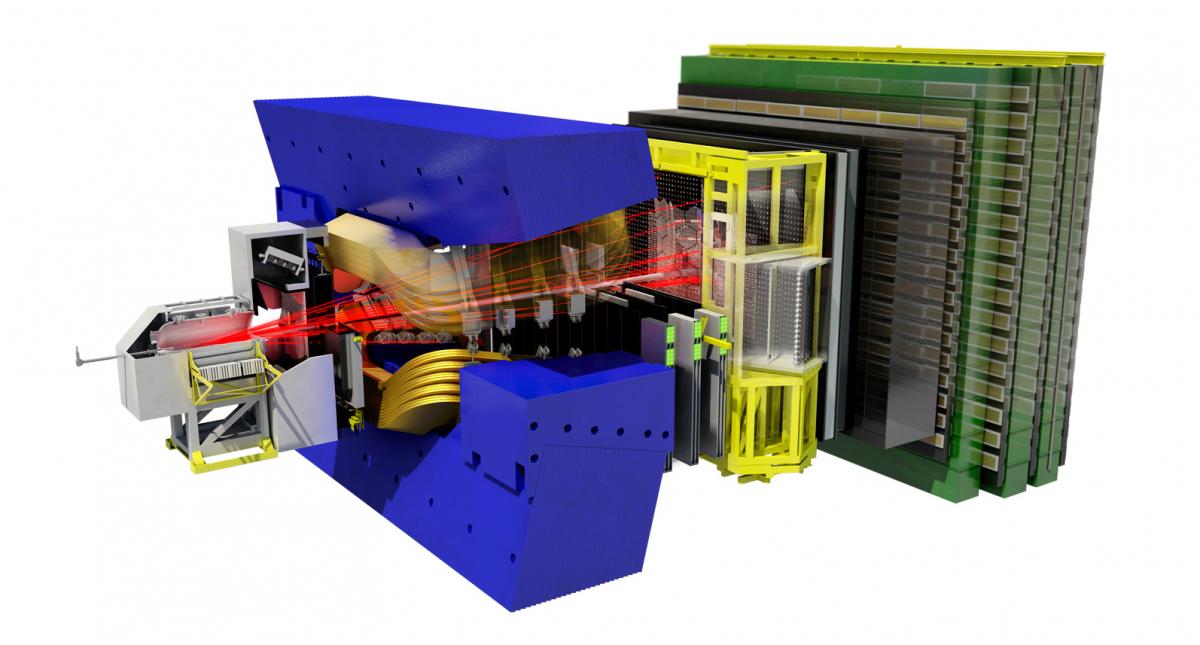 9
9
23RD EUROPEAN CONFERENCE ON
FEW-BODY PROBLEMS IN PHYSICS
The few body problem
10
23RD EUROPEAN CONFERENCE ON
FEW-BODY PROBLEMS IN PHYSICS
2003
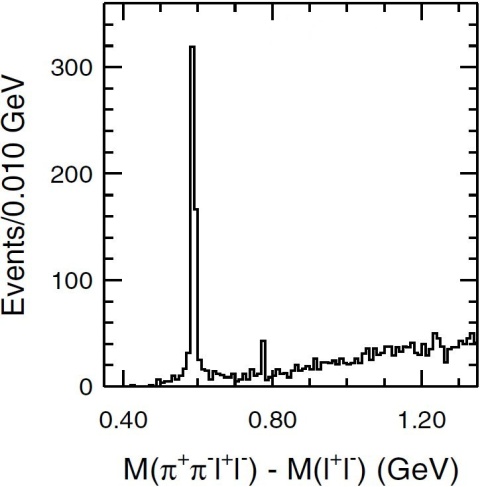 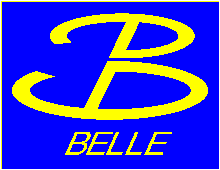 X(3872) was observed by Belle in
(2S)
M = 3871.63  0.19 MeV ,    Γ < 1.2 MeV  (90% C.L.)
M = 3871.63  0.19 MeV ,    Γ < 1.2 MeV  (90% C.L.)
→ J/ψ π+ π-
B+ → K+ X(3872)
X(3872) → J/ψ π+ π-
X(3872)
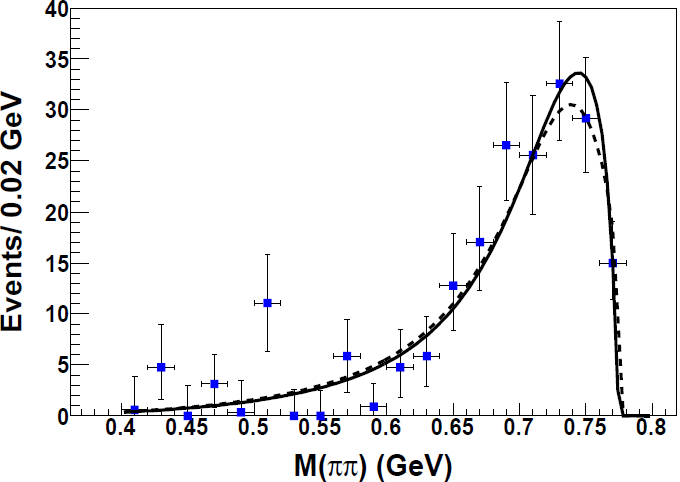  +- pair is produced via 0
M(+-)
X(3872) is observed in isospin-violating mode
Mass close to D*0D0 threshold:  m = – 0.09  0.34 MeV
Cannot be a pure      state
It is very unlikely that X (3872) is a charmonium state
11
23RD EUROPEAN CONFERENCE ON
FEW-BODY PROBLEMS IN PHYSICS
JPC =1++  X(3872)   (D* D threshold)
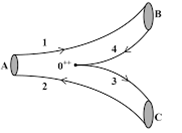 Q
(L=0)
(L=1)
Q
Q
q
Two states almost degenerated
Coupled channel
Q
q
12
23RD EUROPEAN CONFERENCE ON
FEW-BODY PROBLEMS IN PHYSICS
Two different scenarios:

Strong coupling with meson-meson channels

The coupling shift  substantially the energy of the two quark   state   (mass shift)
b)   If strong enough may create new extra states (XYZ states)

Weak coupling
 a) The coupling shift slightly the energy of the two quark state 
 b) No extra states ( but some  threshold effects are posibles)
13
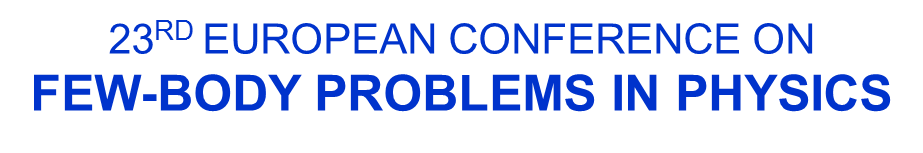 2015 LHCb Pentaquark
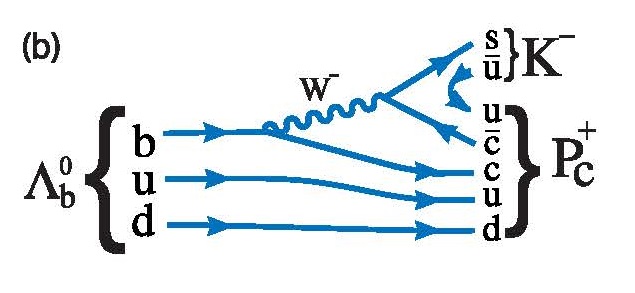 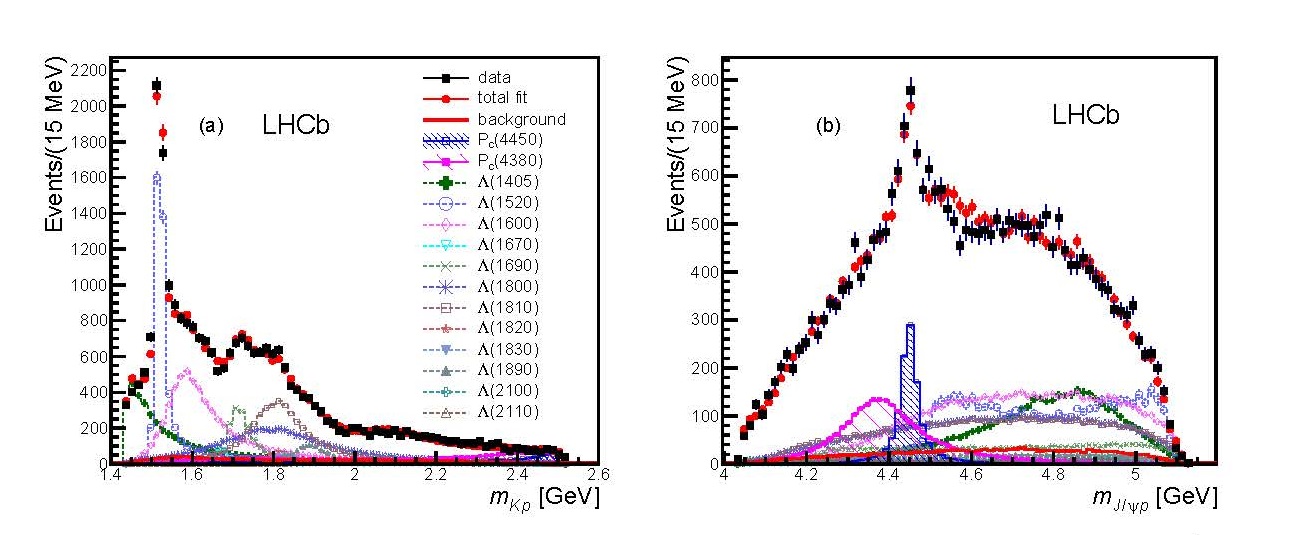 PhysRevLett.115.072001
14
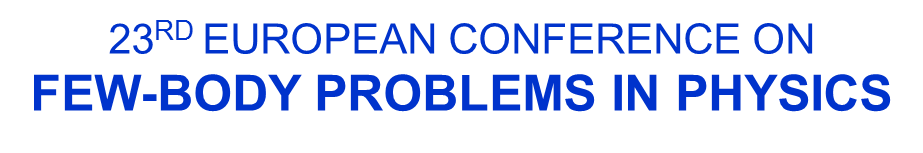 2016 what else?
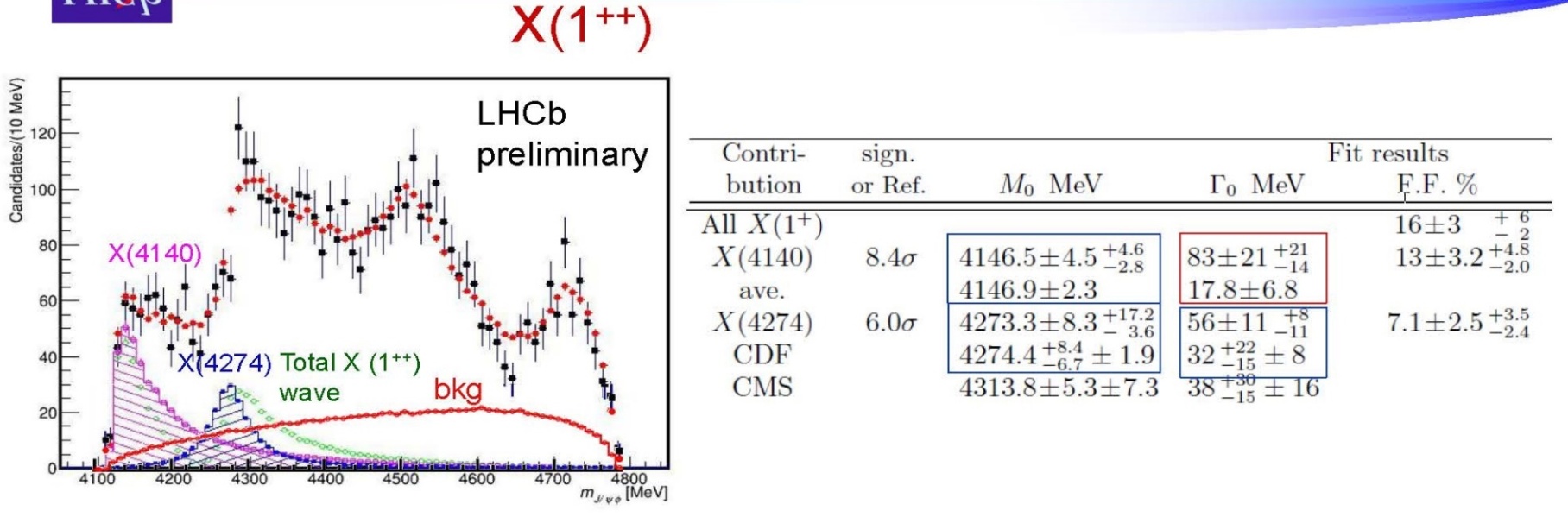 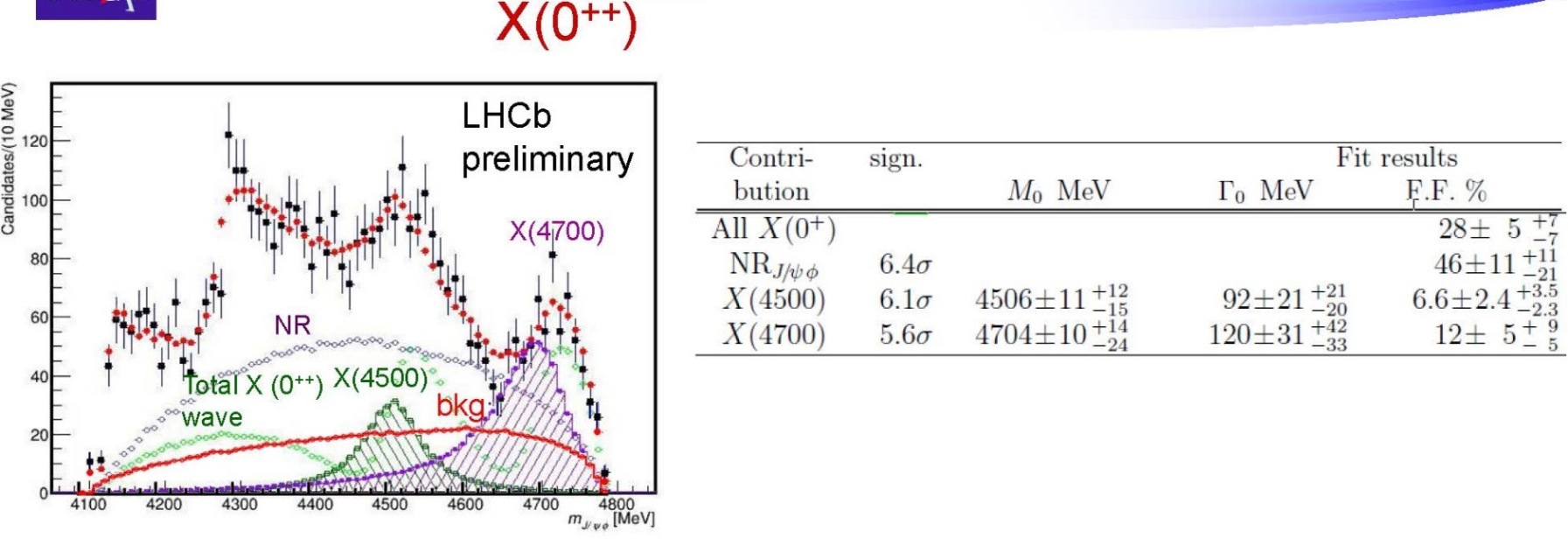 15
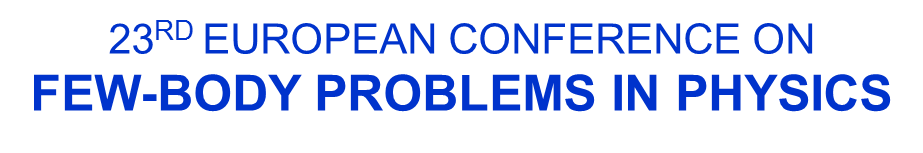 Theoretical Ingredients



Two body model: Constituent Quark Model

Coupled channel model: RGM

Coupling : Pair Creation Model (3P 0)
16
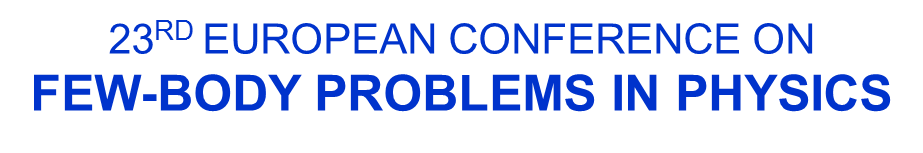 The constituent quark model
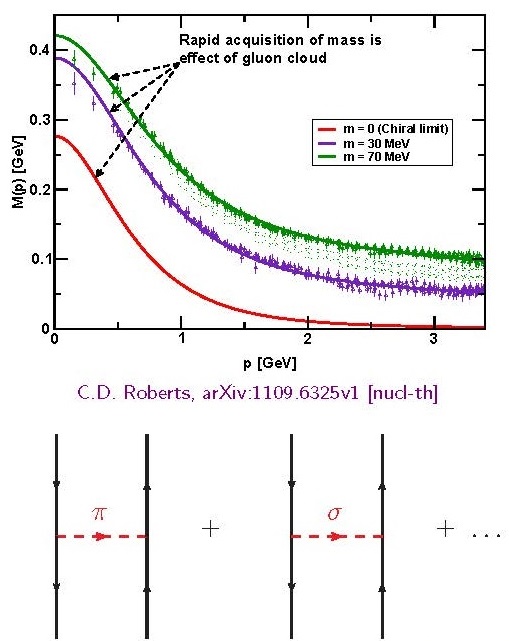 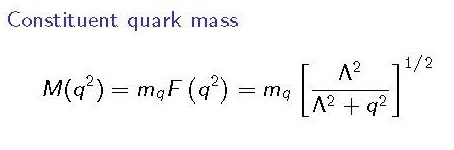 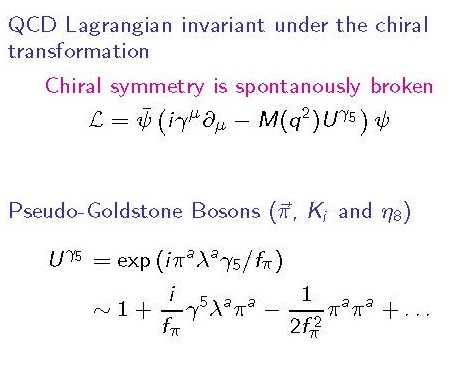 17
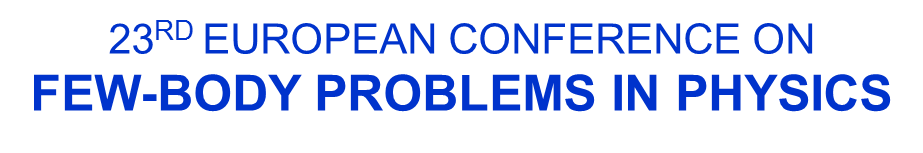 The constituent quark model
One Gluon Exchange
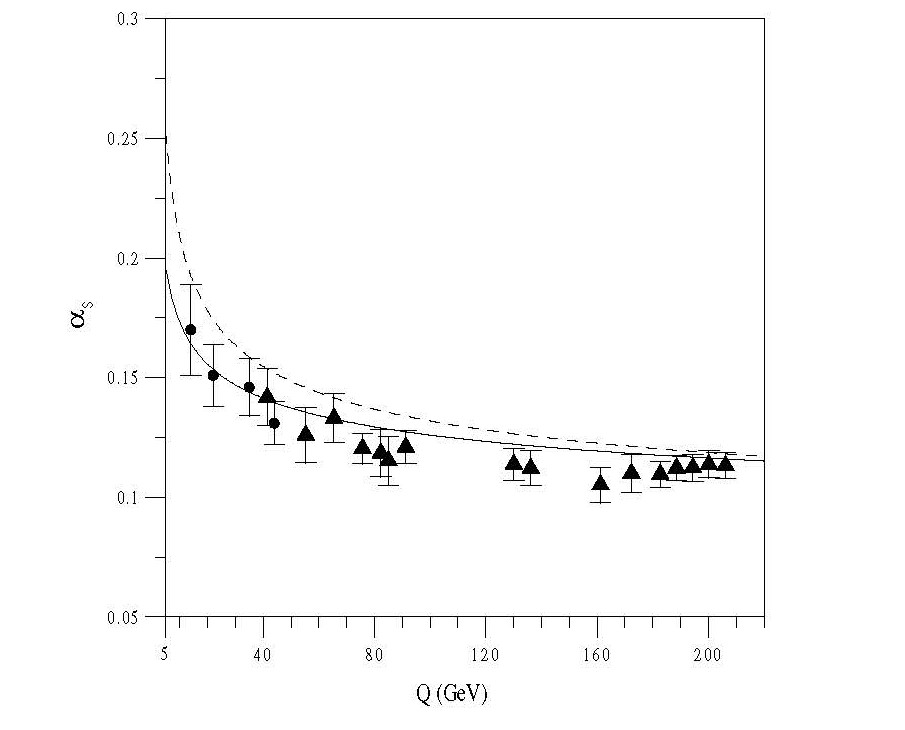 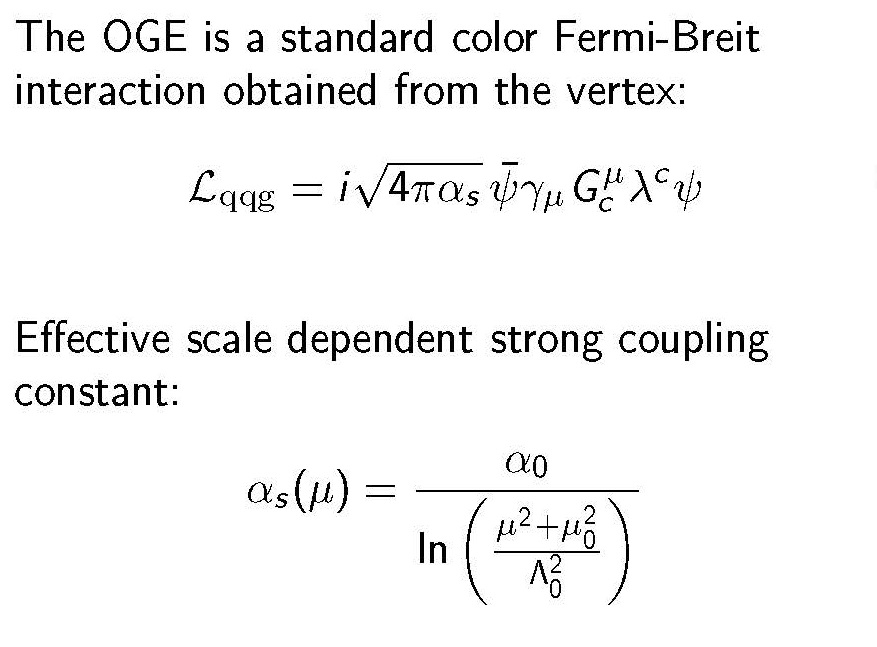 Confinement
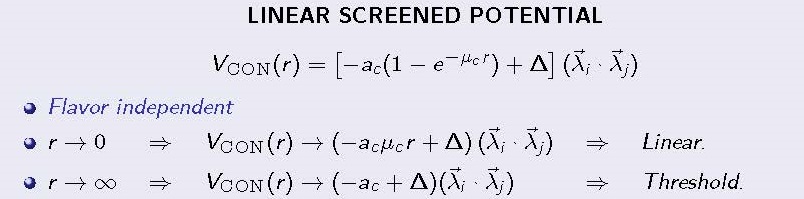 18
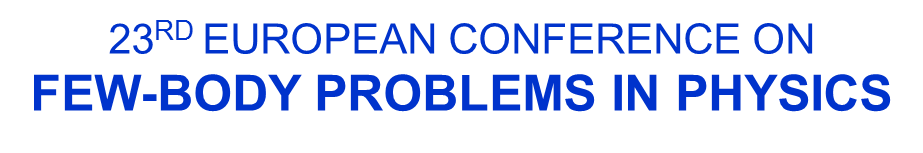 N-N interaction
F. Fernández, A. Valcarce, U. Straub, A. Faessler. J. Phys. G19, 2013 (1993)
A. Valcarce, A. Faessler, F. Fernández. Phys. Lett. B345, 367 (1995)
D.R. Entem, F. Fernández, A. Valcarce. Phys. Rev. C62 034002 (2000)
B. Juliá-Diaz, J. Haidenbauer, A. Valcarce, and F. Fernández. Phys.Rev.C 65, 034001, (2002)

Baryon spectrum	
H. Garcilazo, A. Valcarce, F. Fernández. Phys. Rev. C 64, 058201, (2001)
H. Garcilazo, A. Valcarce, F. Fernández. Phys. Rev. C 63, 035207 (2001)

Meson spectrum.
J. Vijande, F. Fernández, A. Valcarce. J. Phys. G31, (2005)
J. Segovia, A. M. Yasser, D. R. Entem, F. Fernandez Phys. Rev D. 78 114033 (2008)

.Reports
A. Valcarce, H. Garcilazo, F. Fernandez, P.Gonzalez Rep. Prog. Phys. 68 965 (2005)
J. Segovia, D. R. Entem, F. Fernandez,  Int. Jour. Mod. Phys. E 22 1330026 (2013)
19
[Speaker Notes: Diapositiva 4.

SIMULTANEIDAD 

This model has been able to describe the NN interaction (NN phase shifts and deuteron phenomenology), the triton binding energy, baryon spectroscopy and meson spectroscopy and decays.]
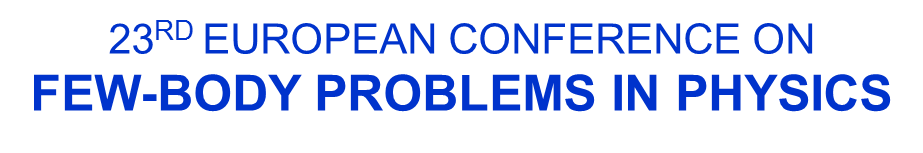 Solving the two body problem
To found the quark-antiquark bound states we solve the Schrödinger equation using the Gaussian Expansion Method
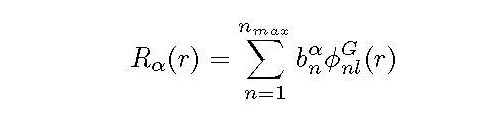 The coeficients bn and the eigenenergy E are determined from the Rayleigh-Ritz variational principle
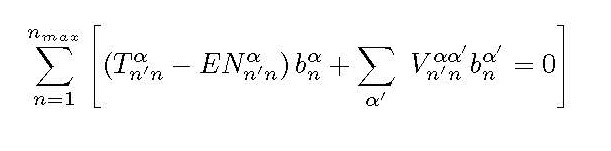 20
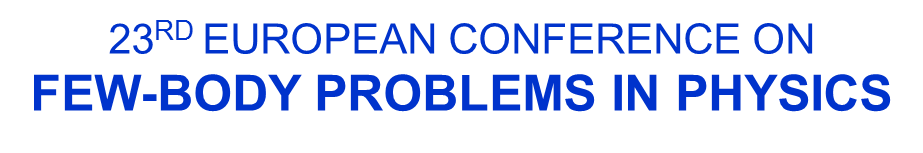 Results for the 1- - sector
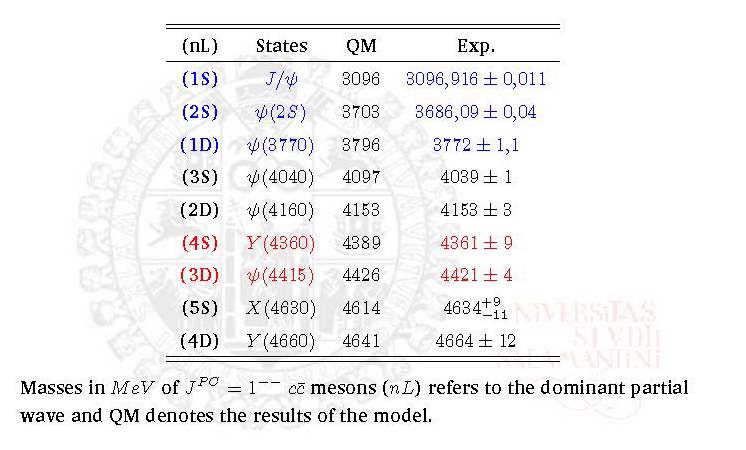 PRD 78 114033 (2008)
21
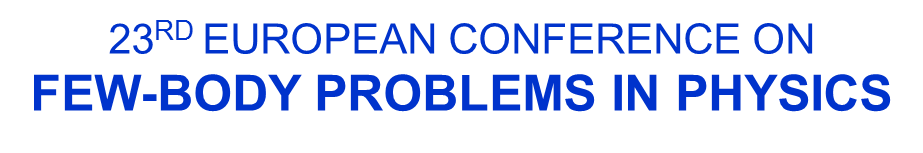 Coupling the states of two and four quarks (3P0 model)
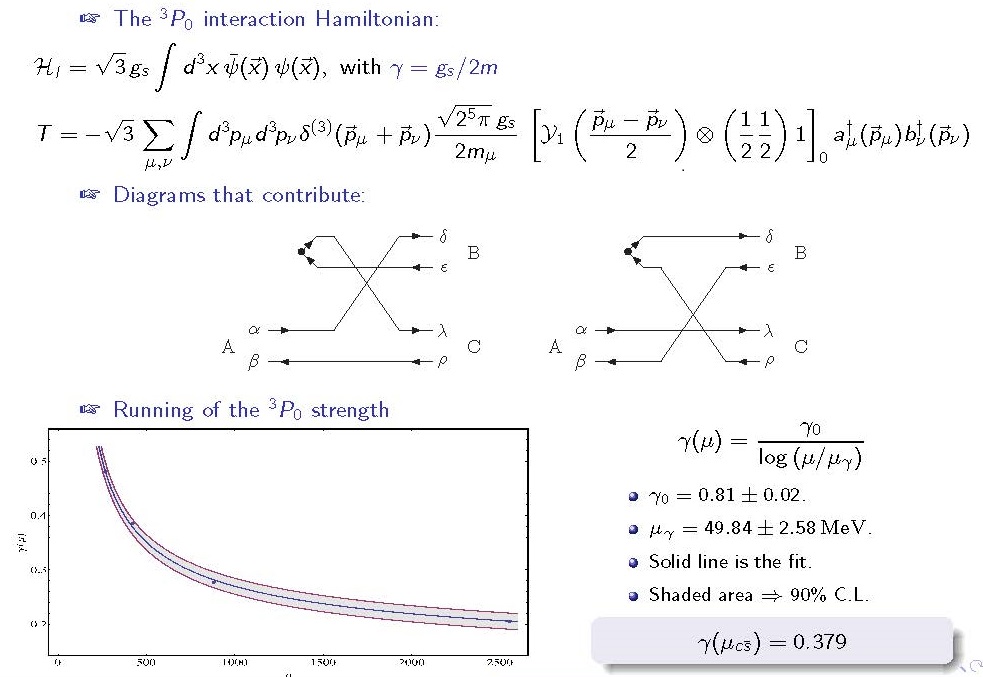 22
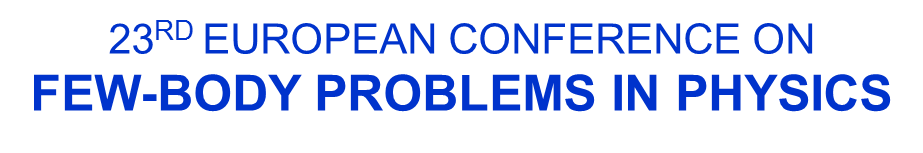 Solving the coupled channel problem
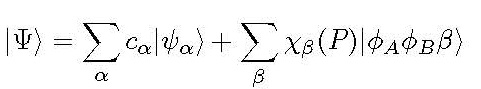 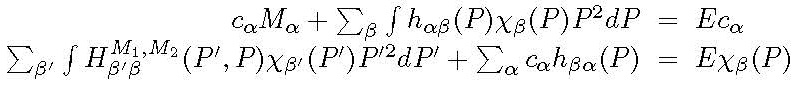 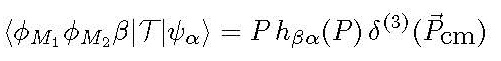 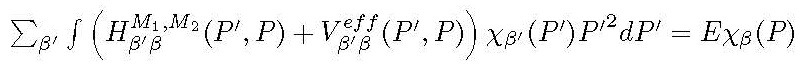 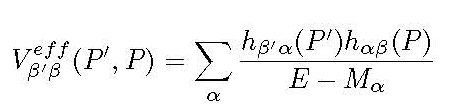 23
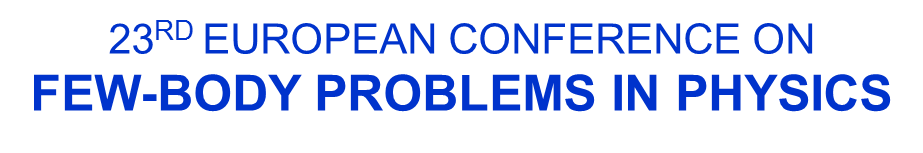 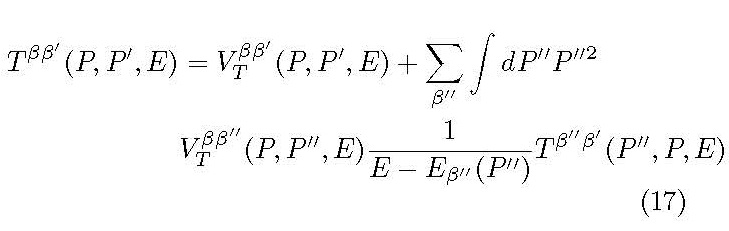 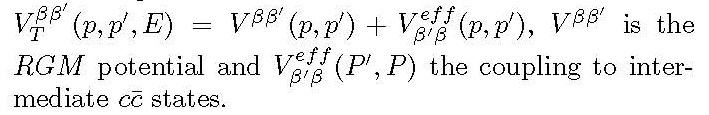 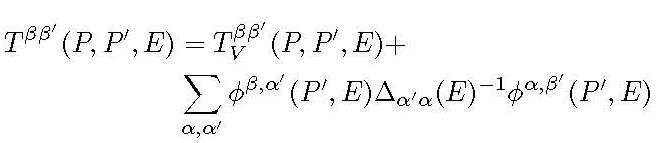 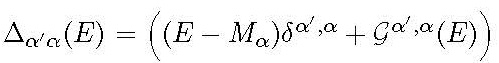 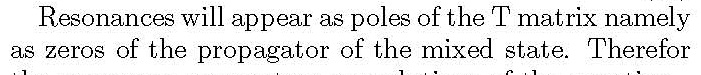 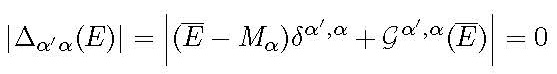 24
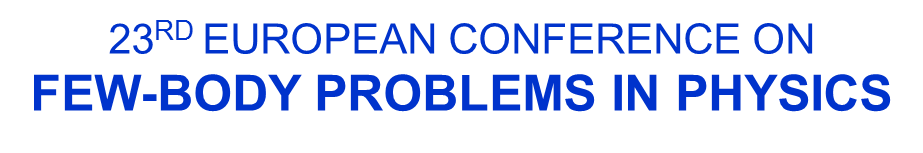 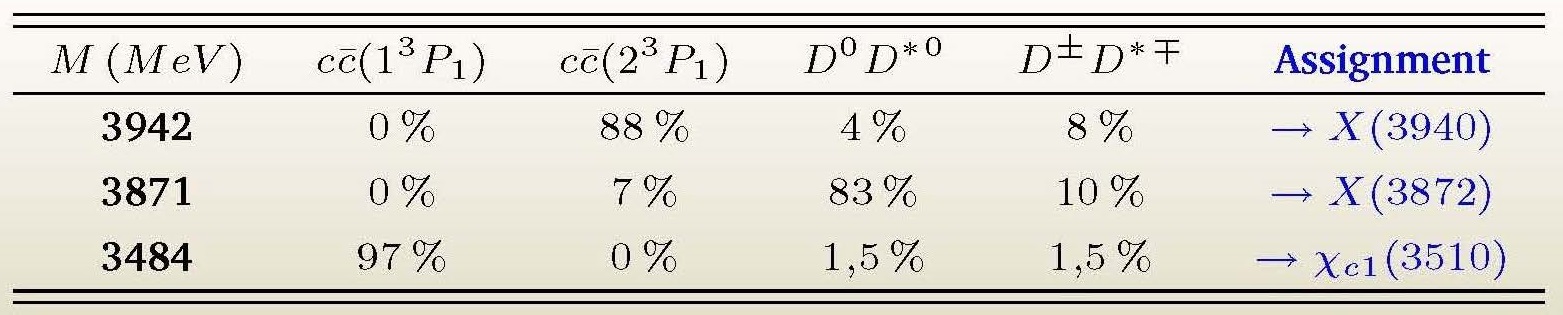 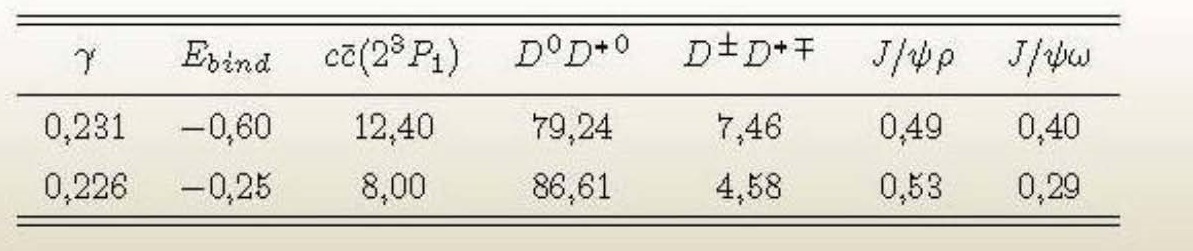 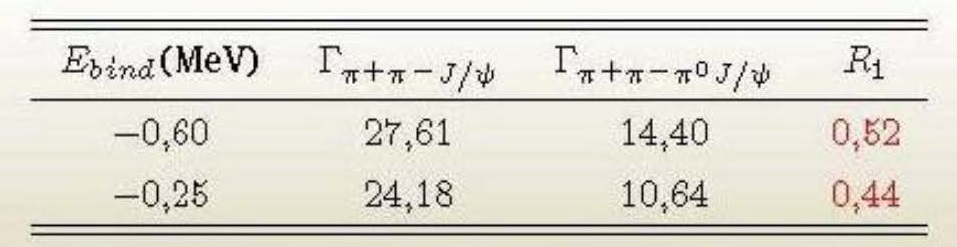 25
J. Phys. G 40  085107 (2013)
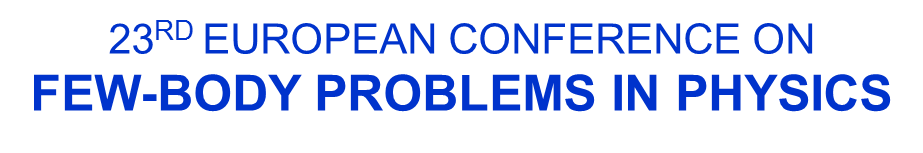 Pentaquark
Pc(4380),  Pc(4450)
DΣ*c threshold
D*Σc threshold
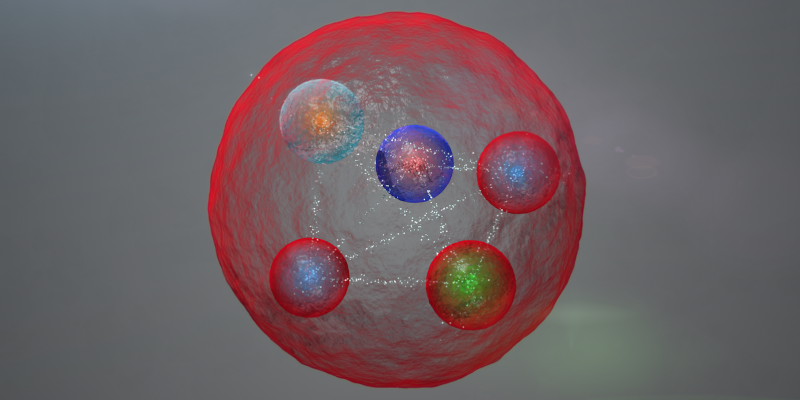 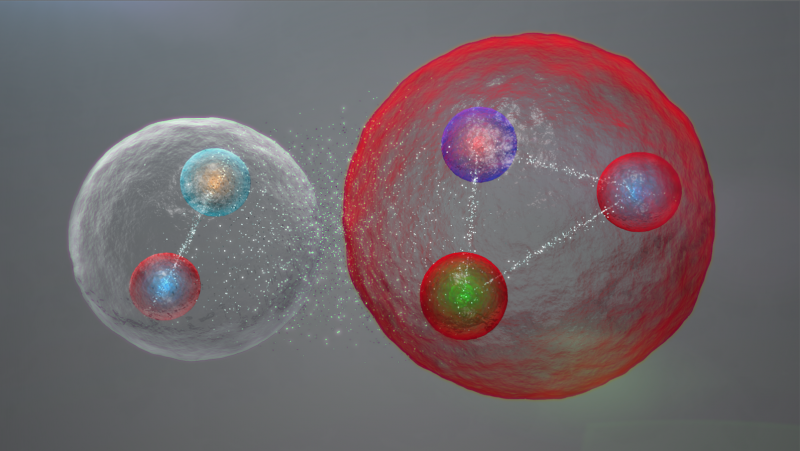 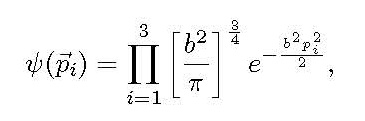 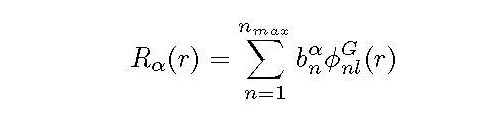 26
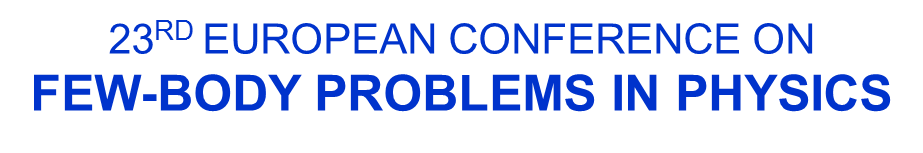 Pentaquark
Pc(4380),Pc(4450)
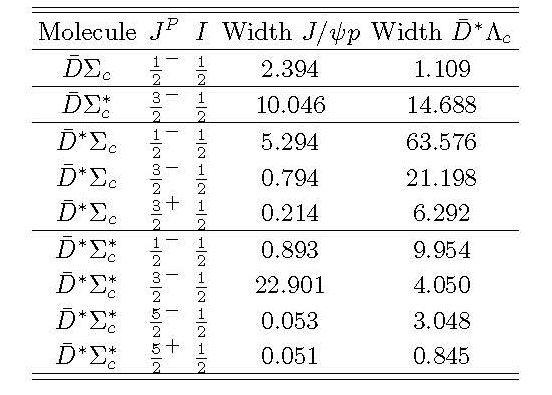 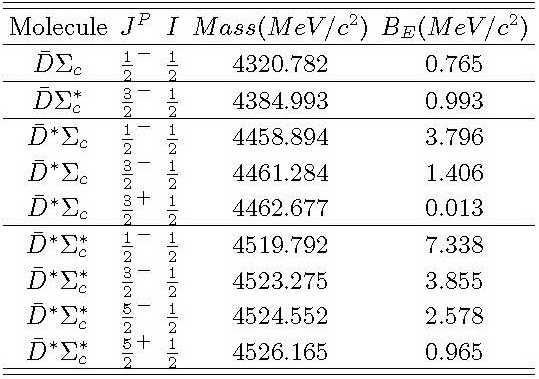 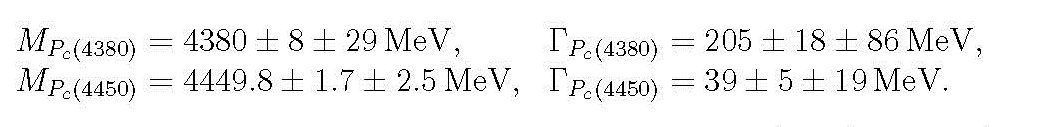 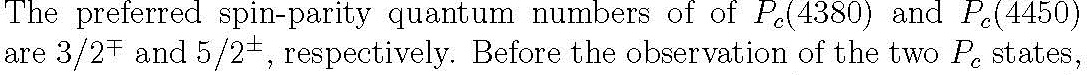 27
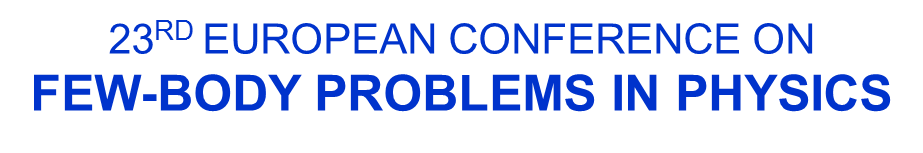 New LHCb resonances
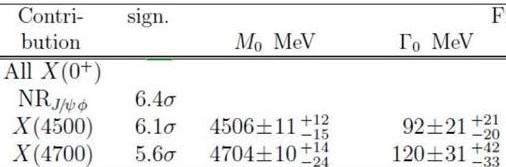 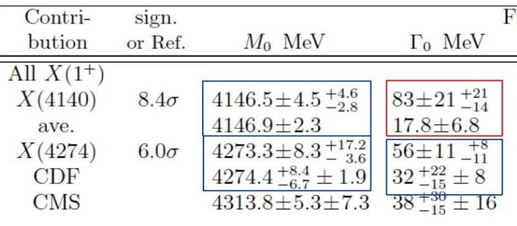 Quark model predictions
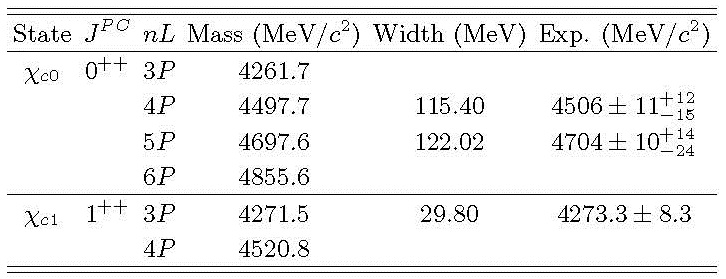 28
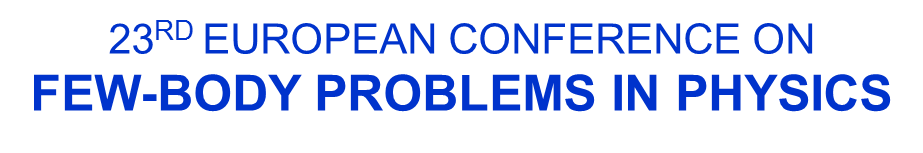 Coupled channel calculation (DsDs,D*sD*s, DsD*s,J/ψφ)
As we do not find any signal for the X(4140), neither bound nor virtual, we analysed the line shapes of the J/ψφ channel as an attempt to explain the X(4140) as a simple threshold cusp.
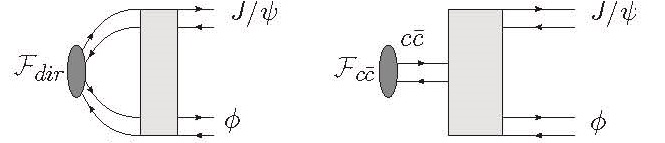 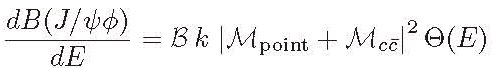 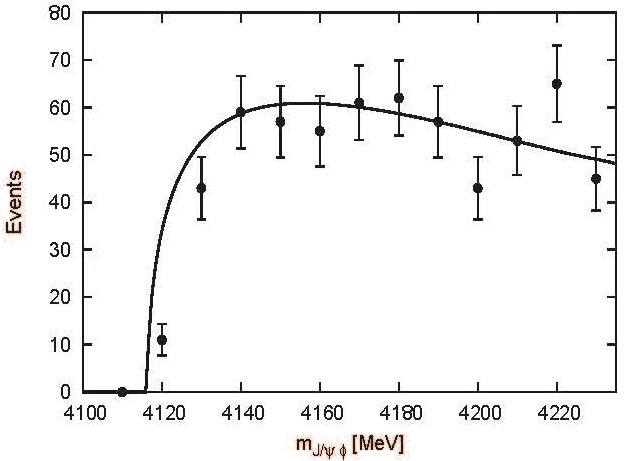 29
Conclusions
1.  The hadron physics in the heavy quark sector is indeed a 
Few Body Problem

2. The heavy quark sector shows a rich phenomenology   including  two, (three), four and five body problems depending of the dynamics

3. A constituent quark model plus a coupled channels calculation can account for this phenomenology from the J/ψ to pentaquarks
Thanks for your attention
30